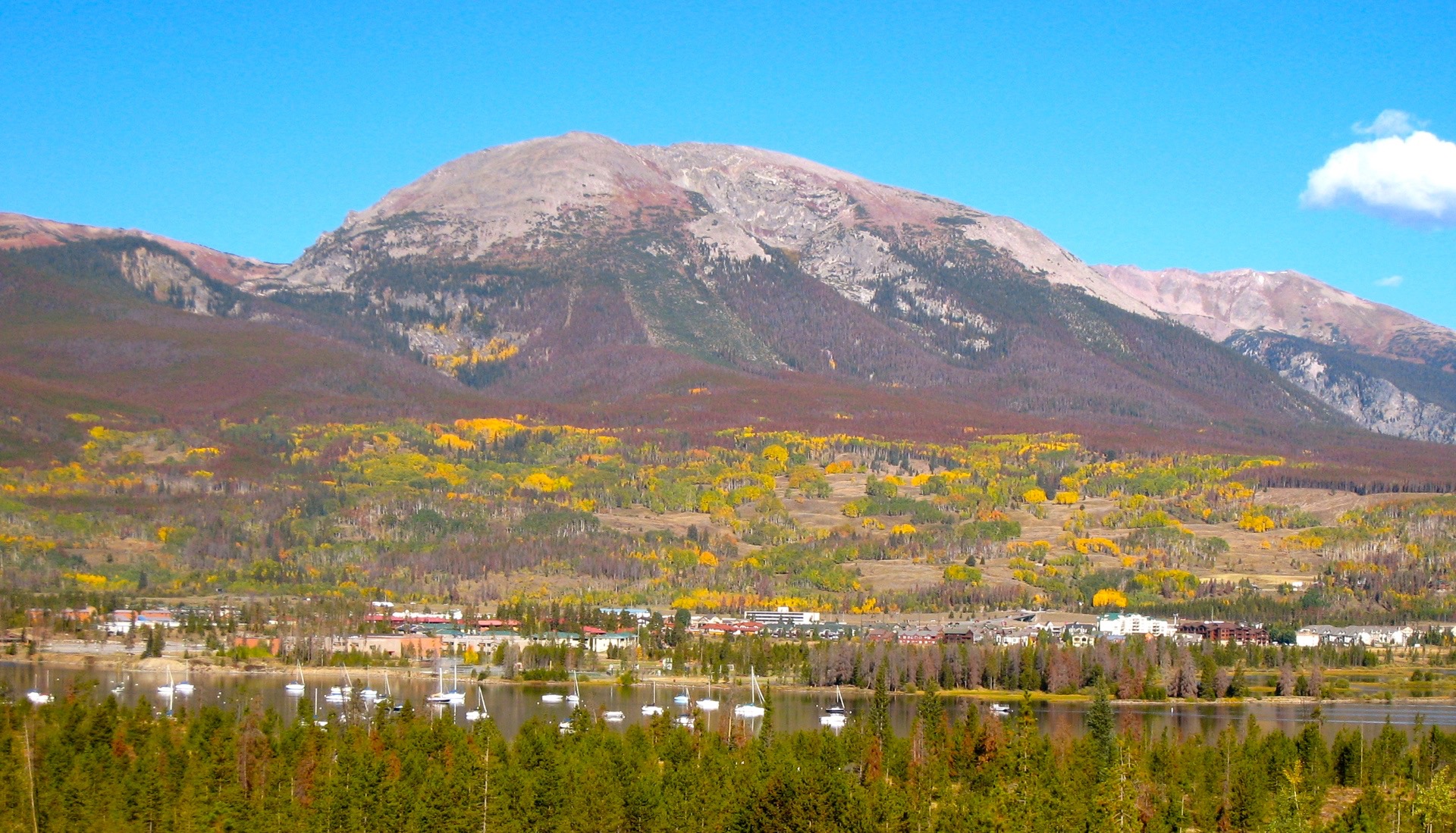 So the Beetle’s are gonenow what?
Dillon Reservoir
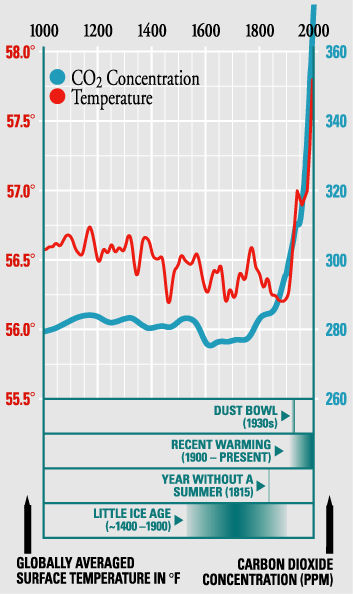 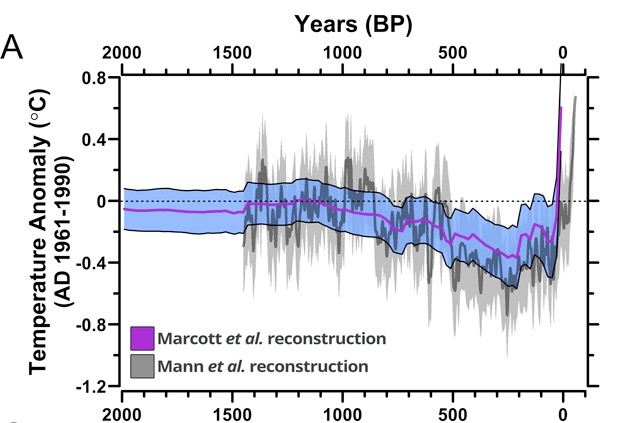 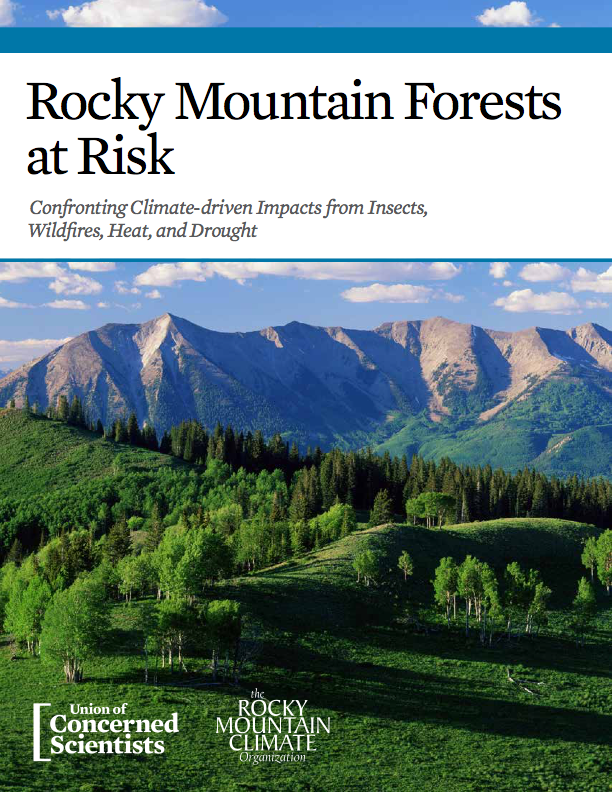 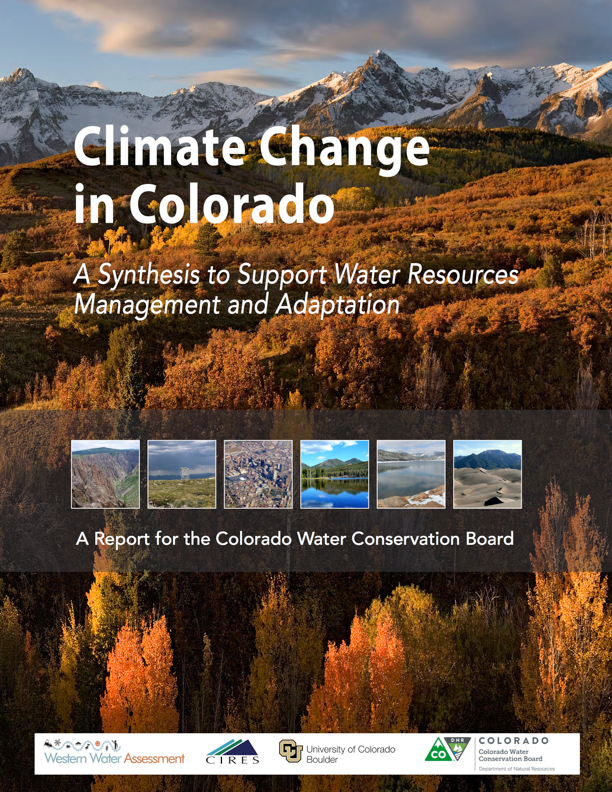 Number of Wildfires in Colorado up 150%
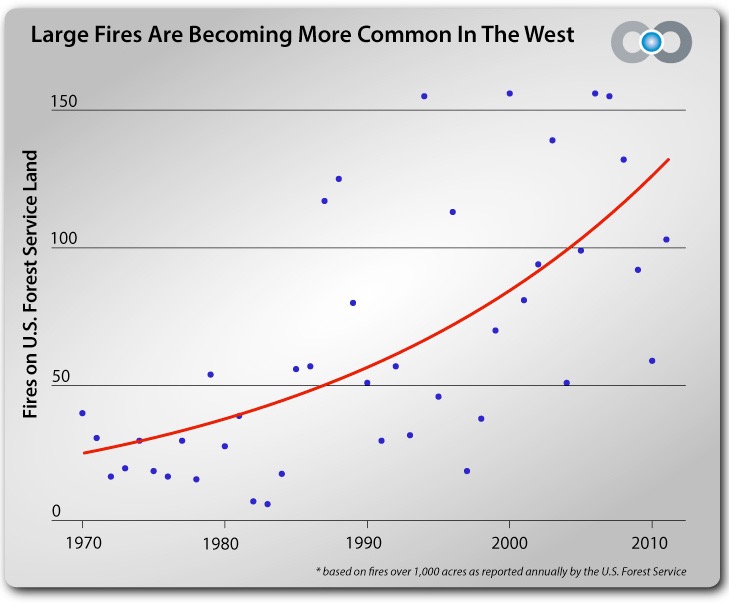 Fire Season is 65 days longer
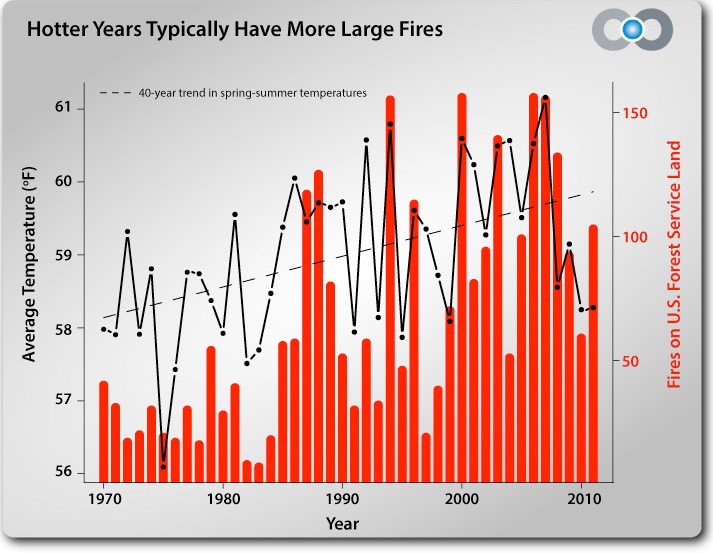 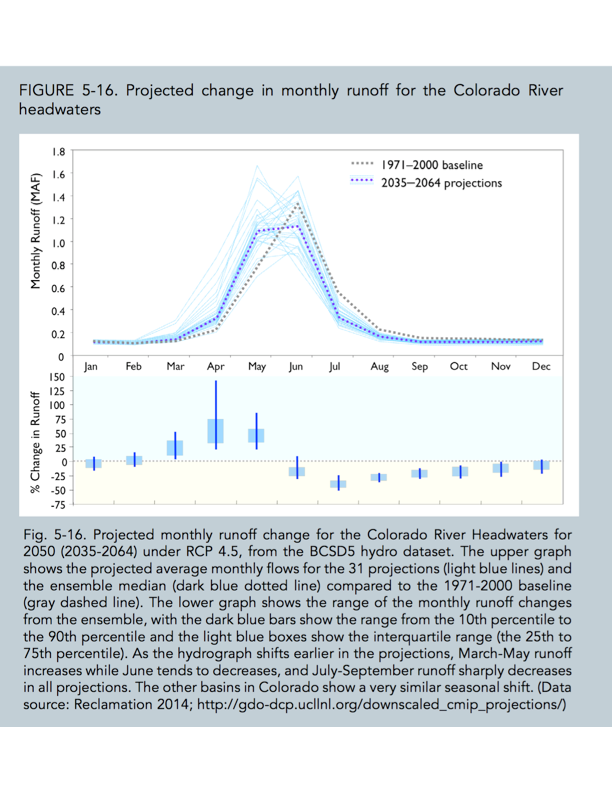 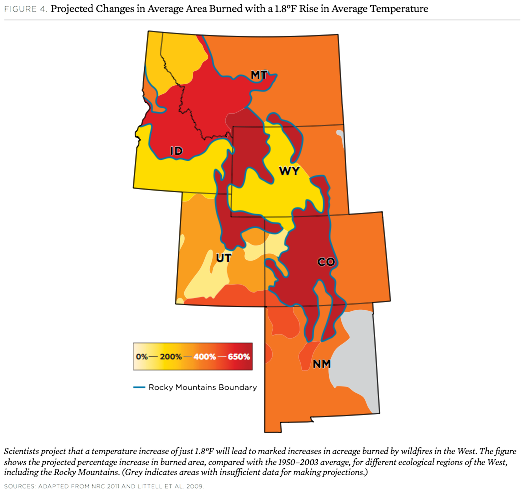 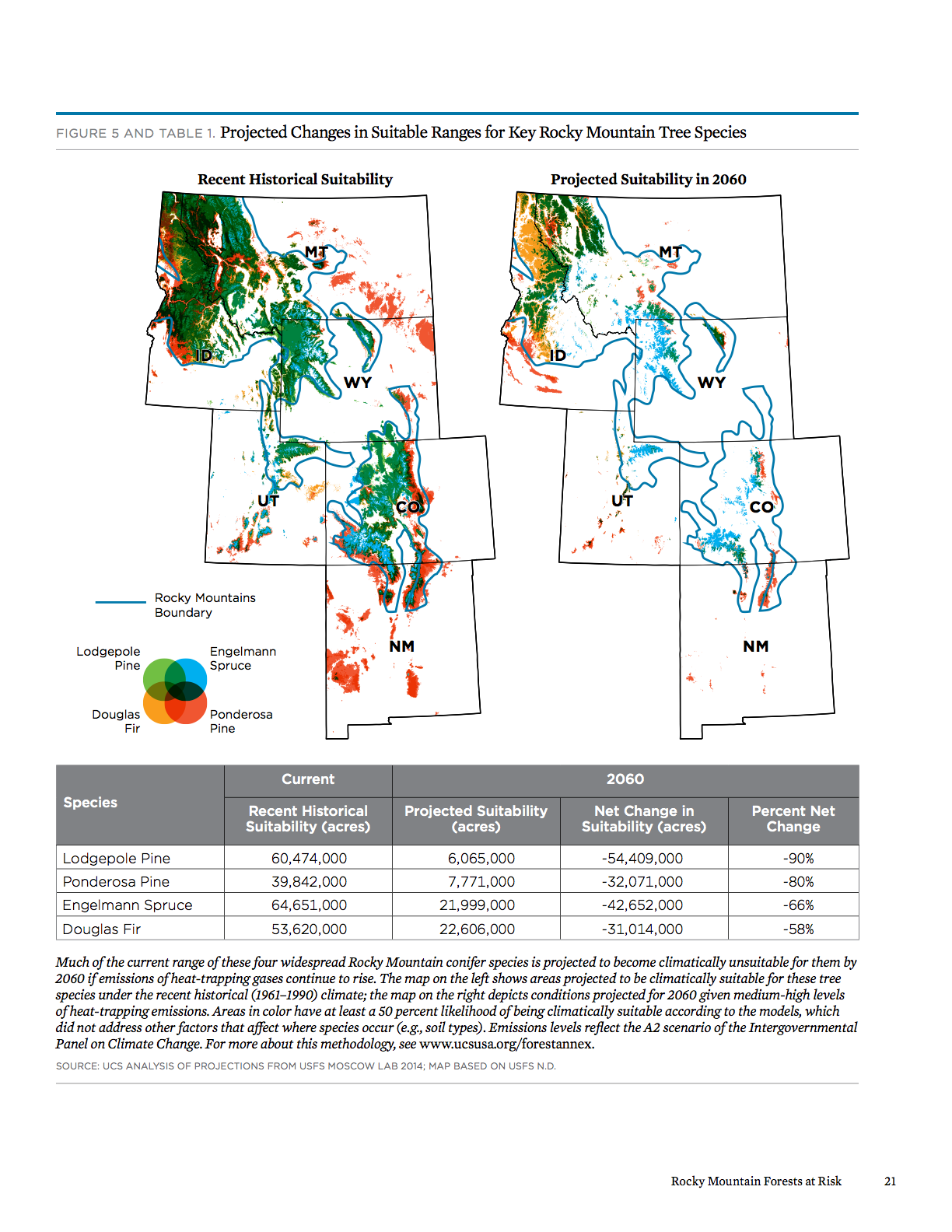 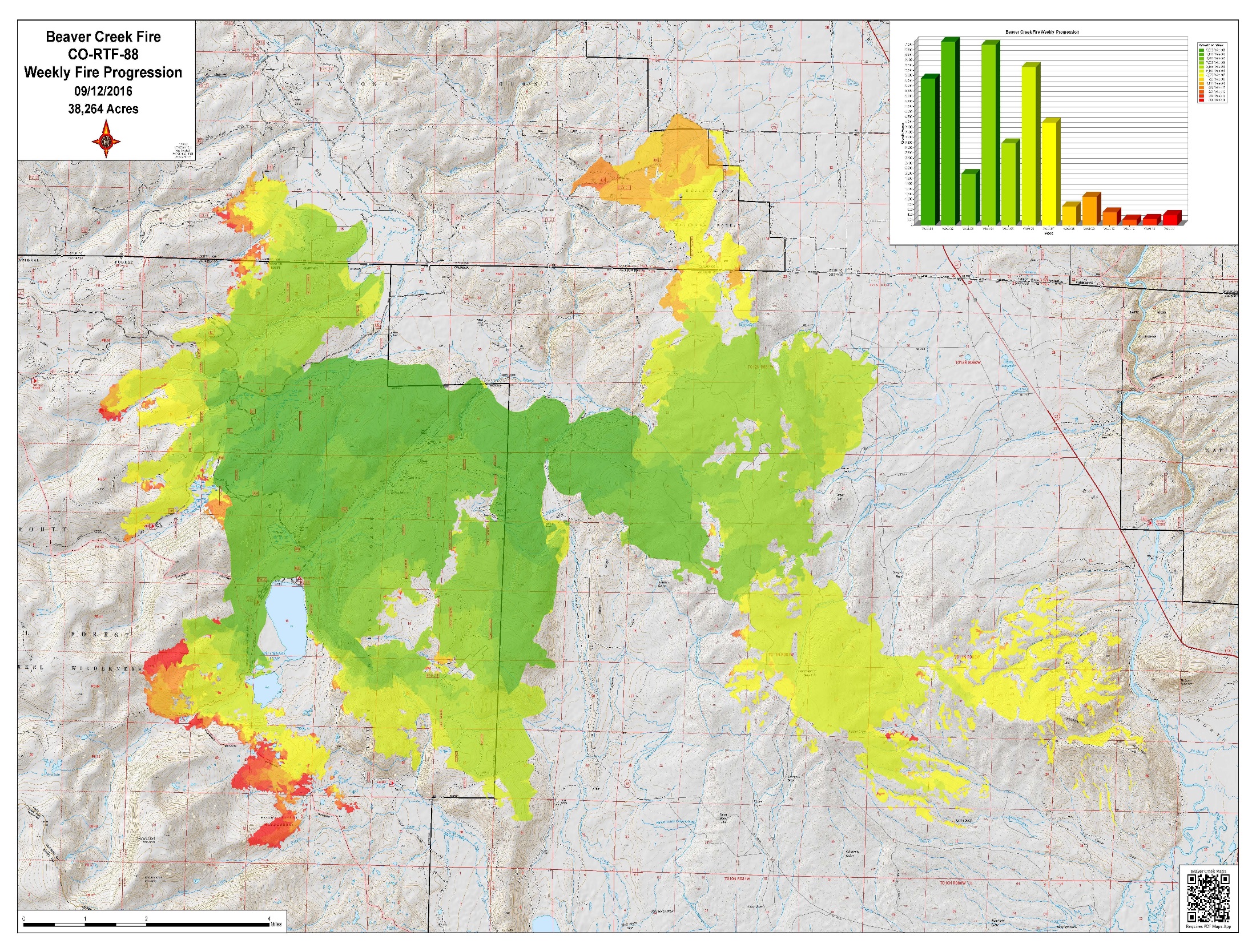 [Speaker Notes: Fire growth diminished after August 2nd because it had reached the down wind extent of the available fuel type.]
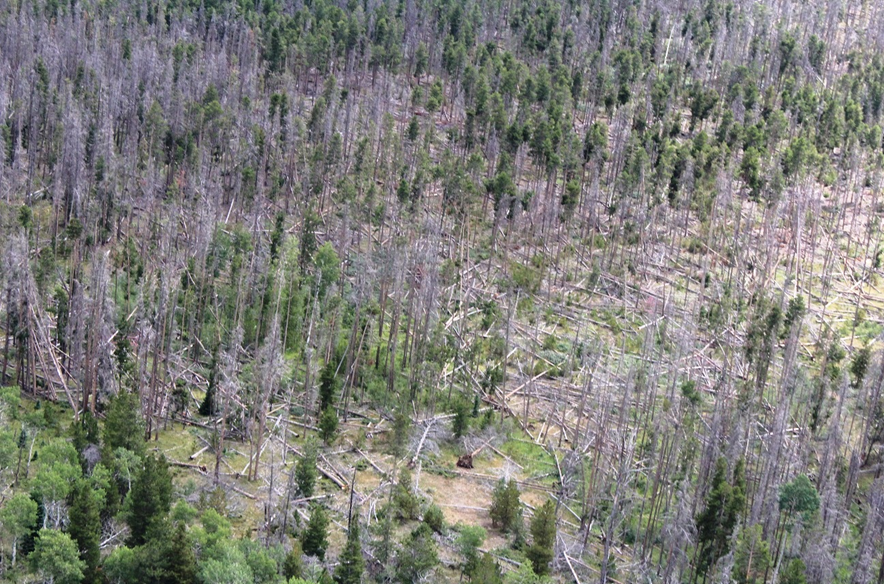 [Speaker Notes: Resulting MPB affected forests.]
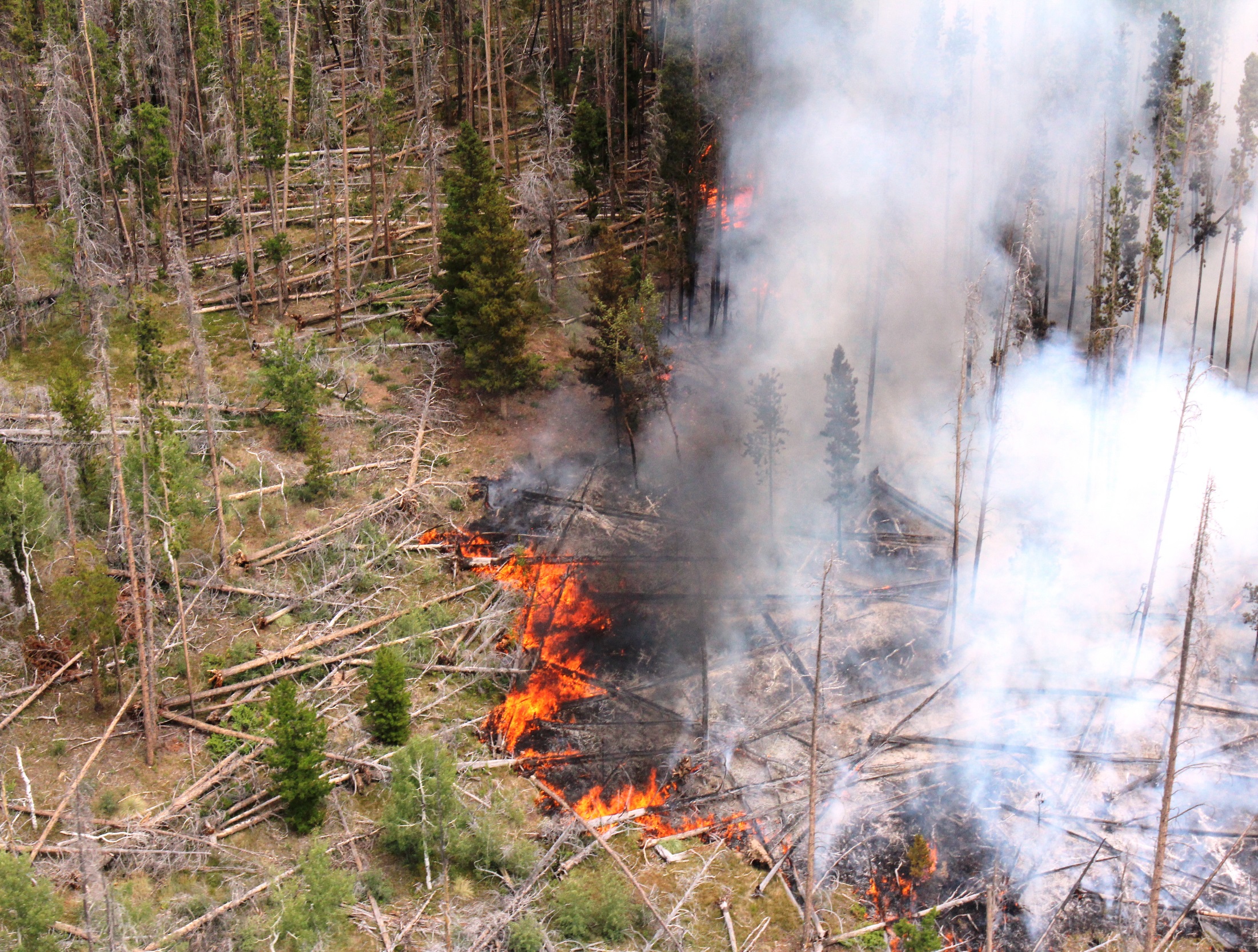 [Speaker Notes: Large down dead woody material as primary surface fuel.]
Lodgepole Pine, Spruce-fire, Mesic Mixed Conifer
Mesic Ponderosa Pine, Xeric & Mesic Mixed Conifer
Xeric Ponderosa Pine, Pinyon-Juniper
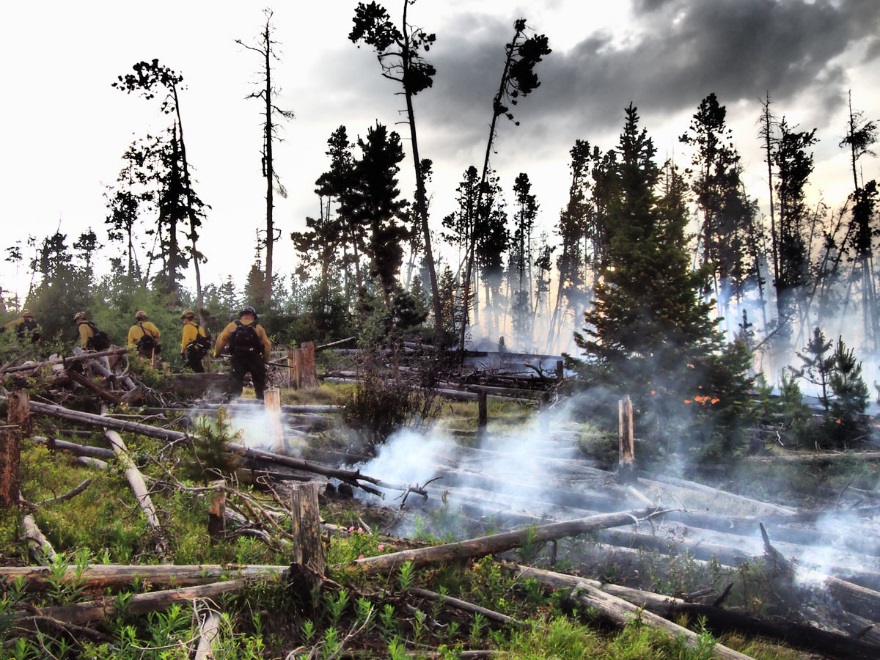 [Speaker Notes: Relatively few areas where firefighters could engage – were typically difficult places to establish control lines.]
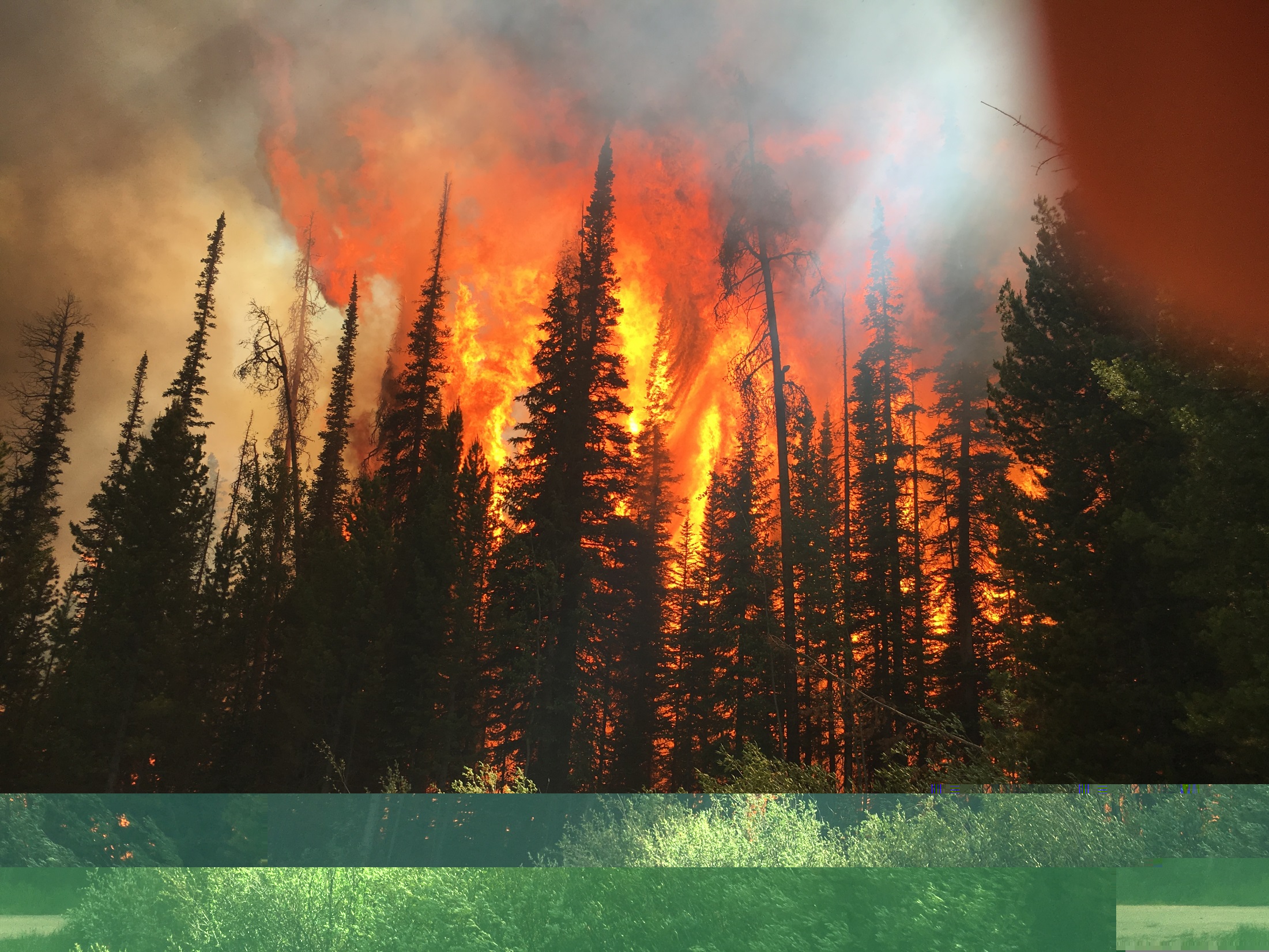 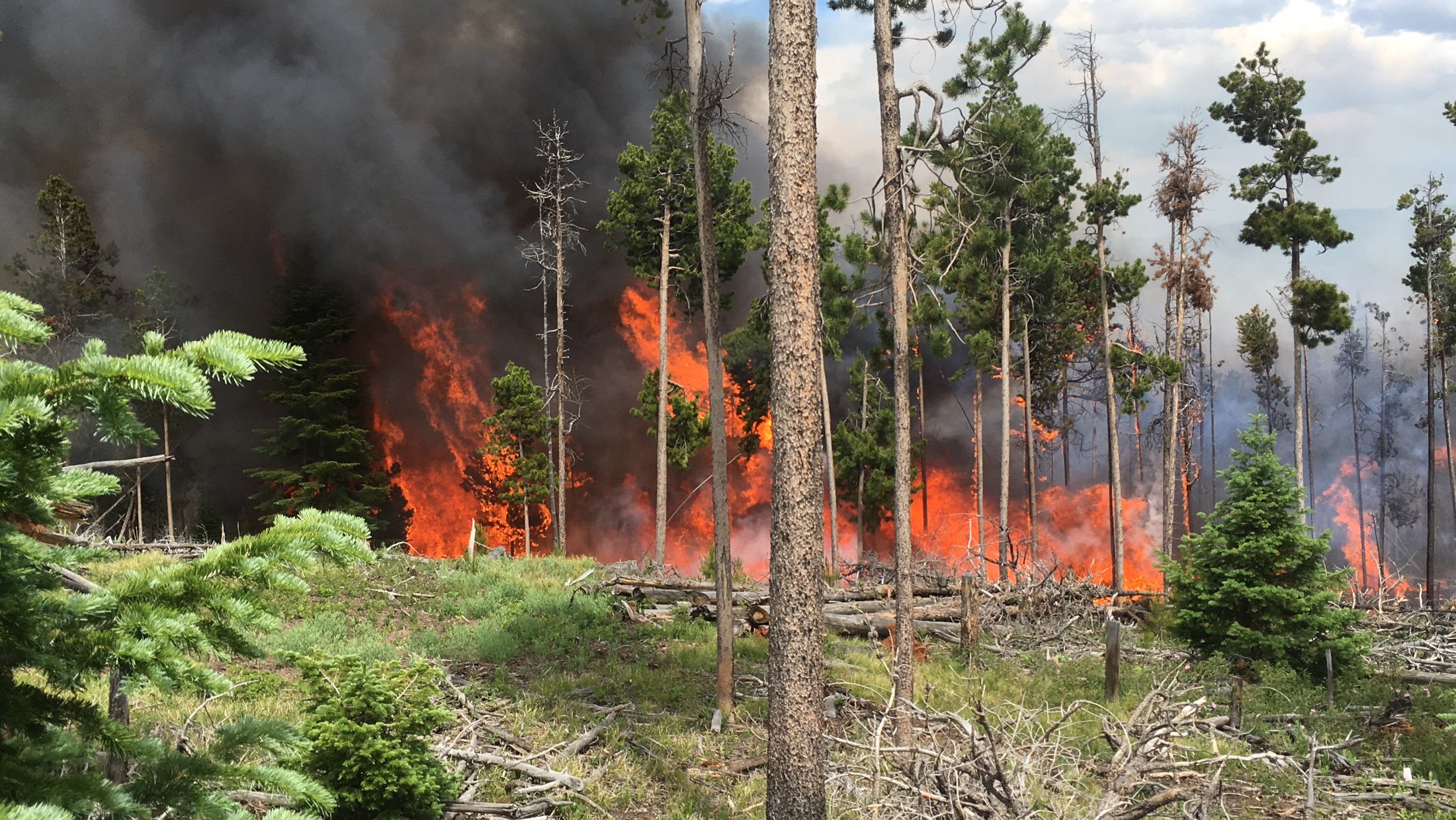 [Speaker Notes: Common occurrence on the fire.  Torching and group torching with spotting was a primary method of movement.]
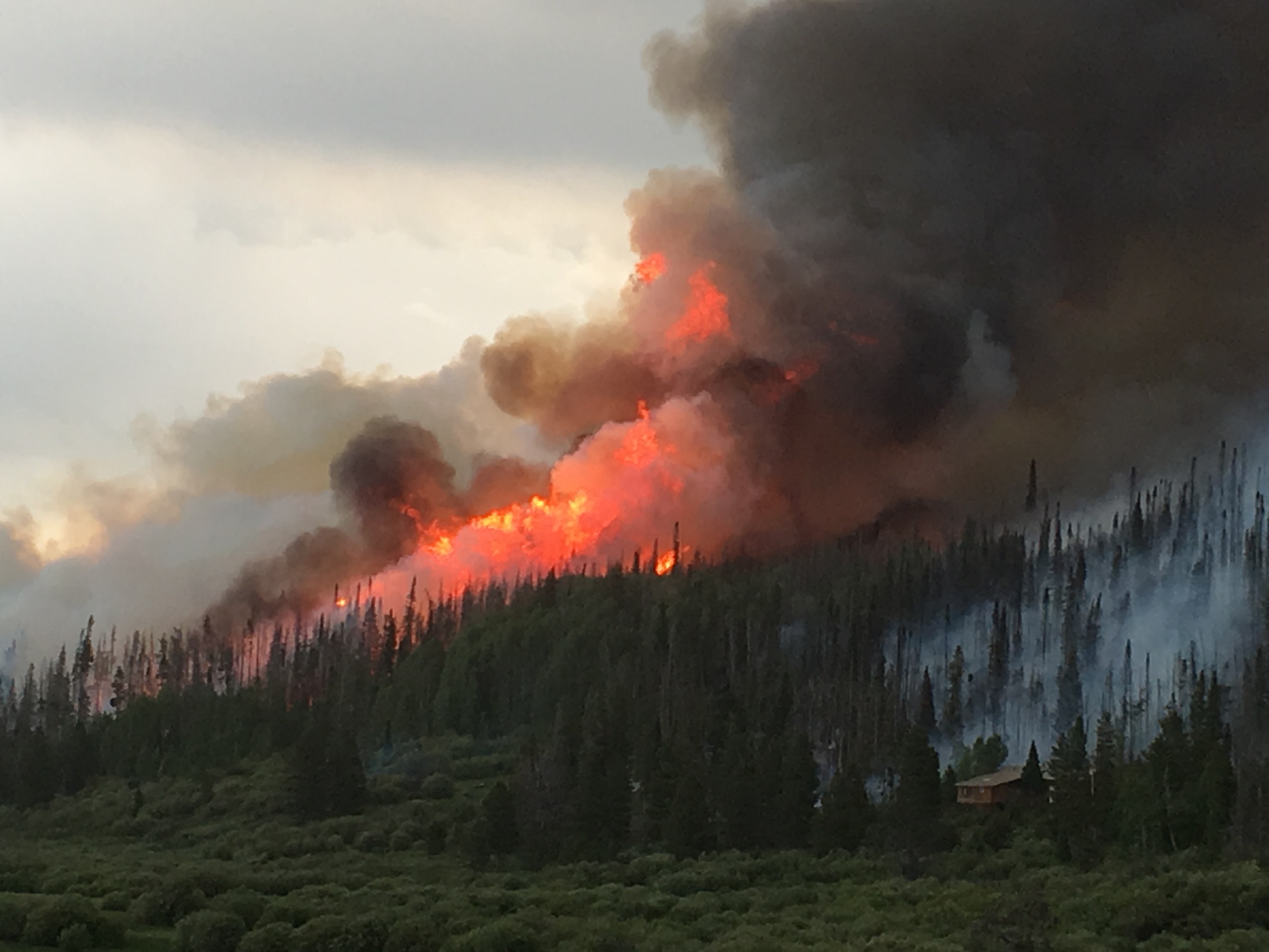 [Speaker Notes: Wind driven fires on high fire potential days]
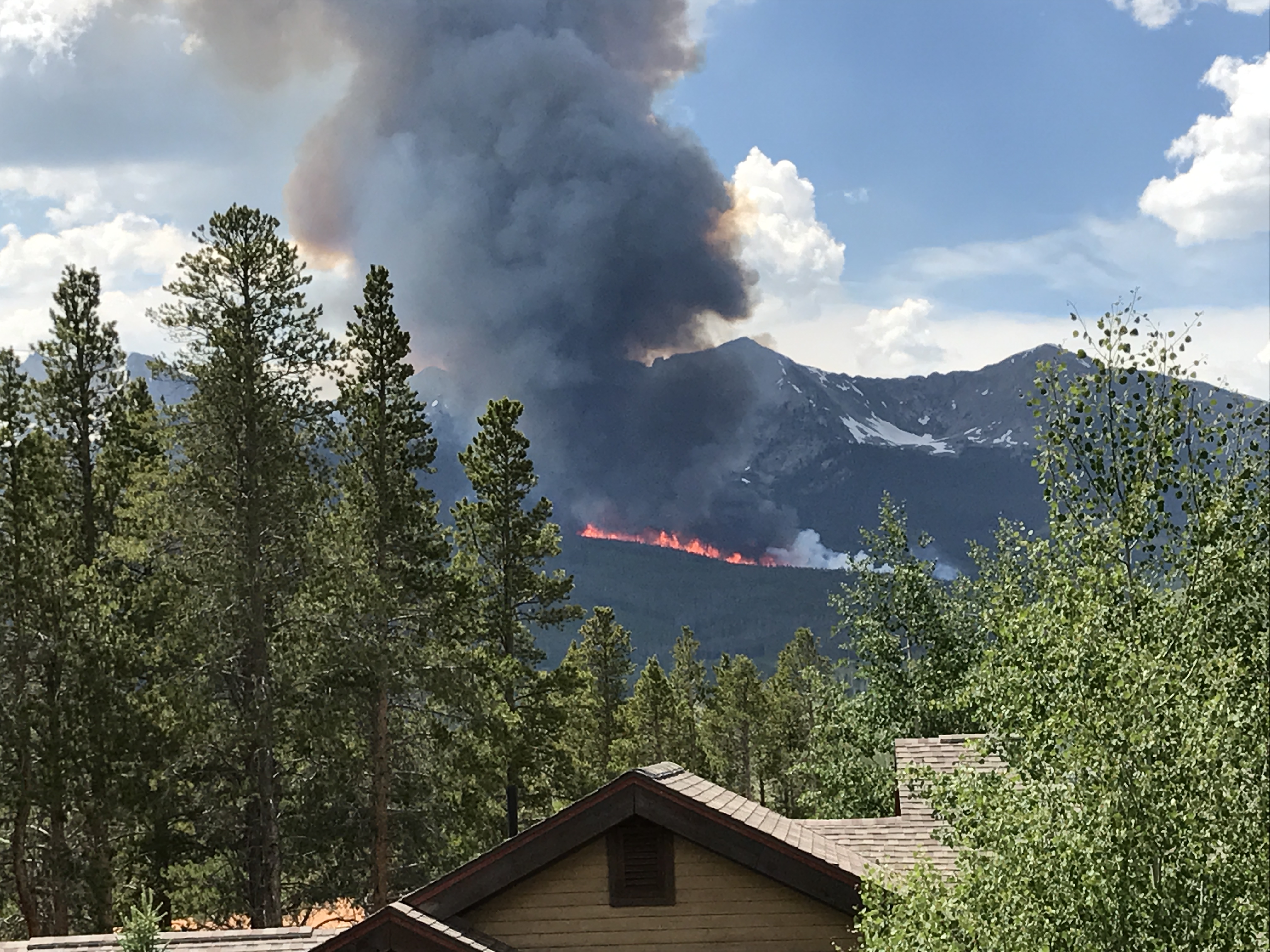 Resilience and Stability of Ecological Systems, Holling: 1973
the resilience of an ecosystem = the measure of its ability to absorb changes and still exist.
What are Resilient Forests?
Diversity (ages and species)
Openings, meadows, etc.
Functional riparian areas and floodplains
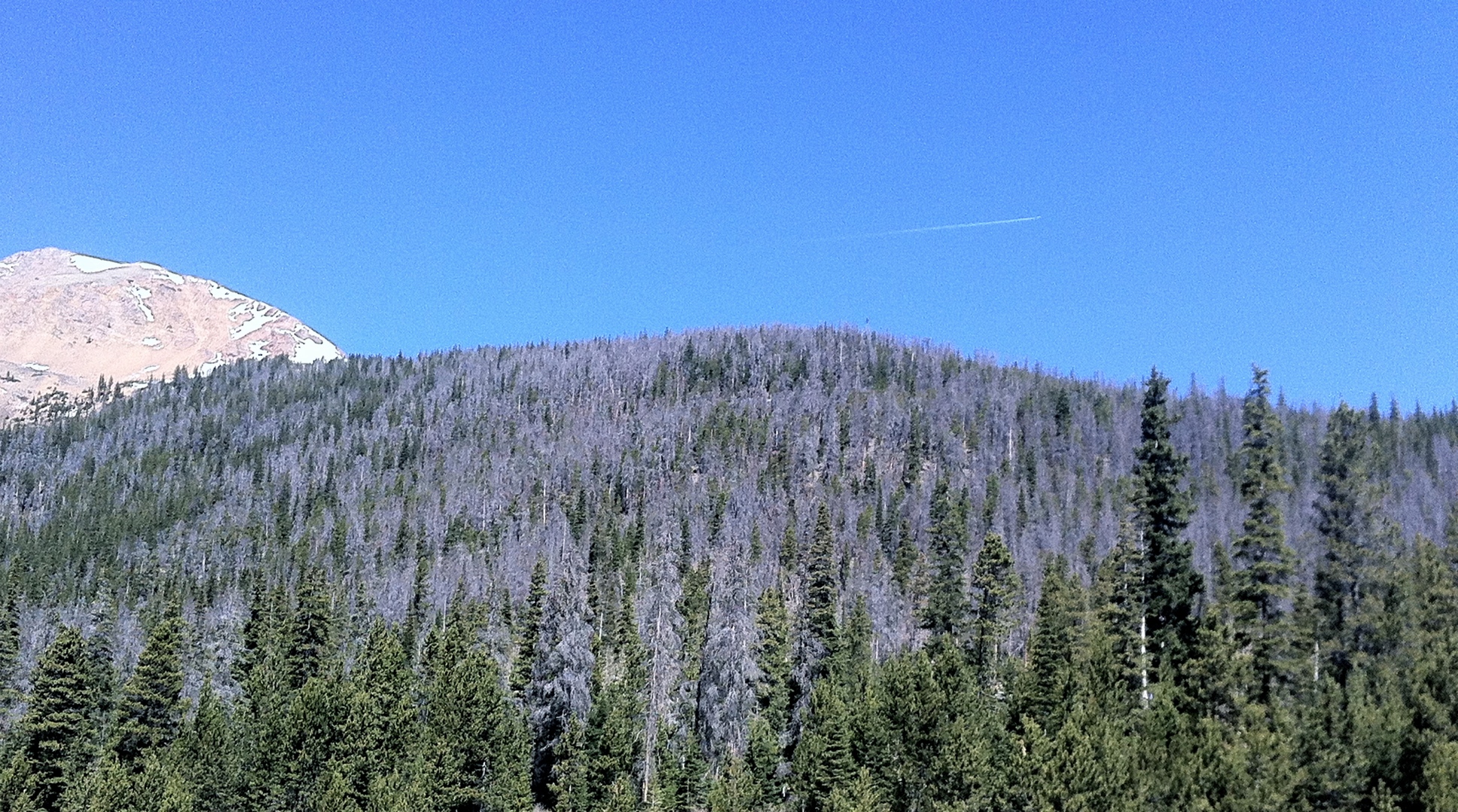 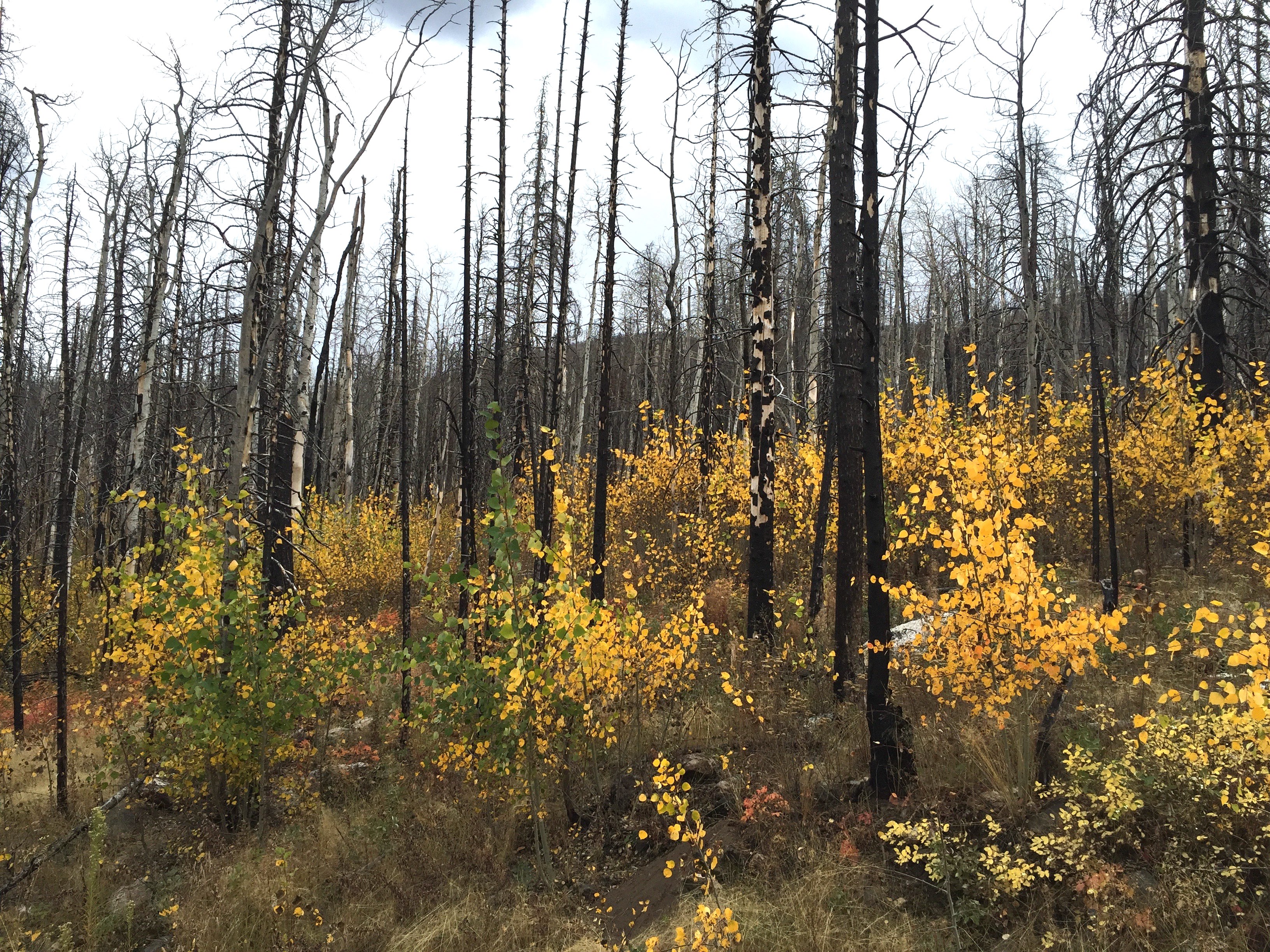 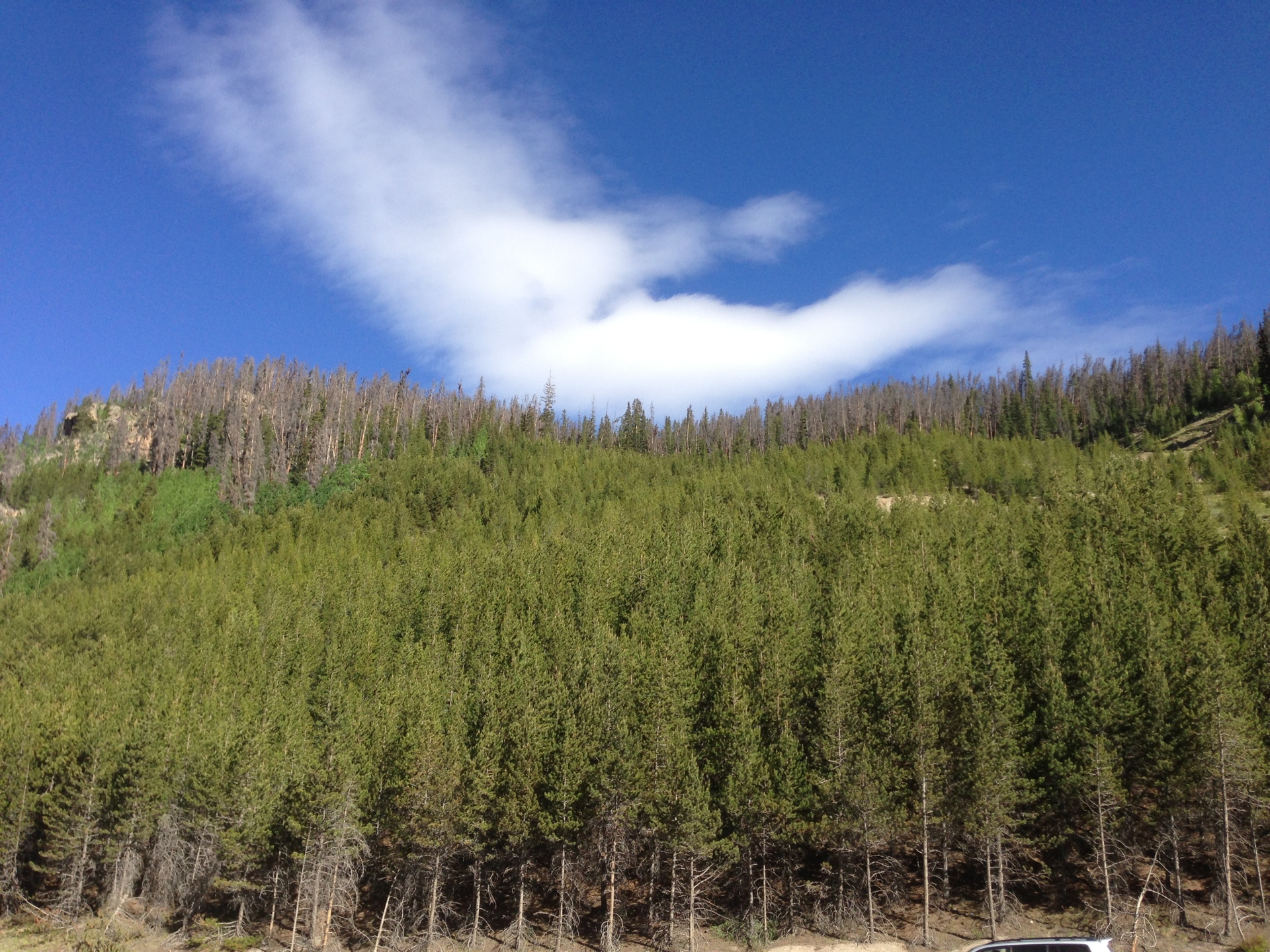 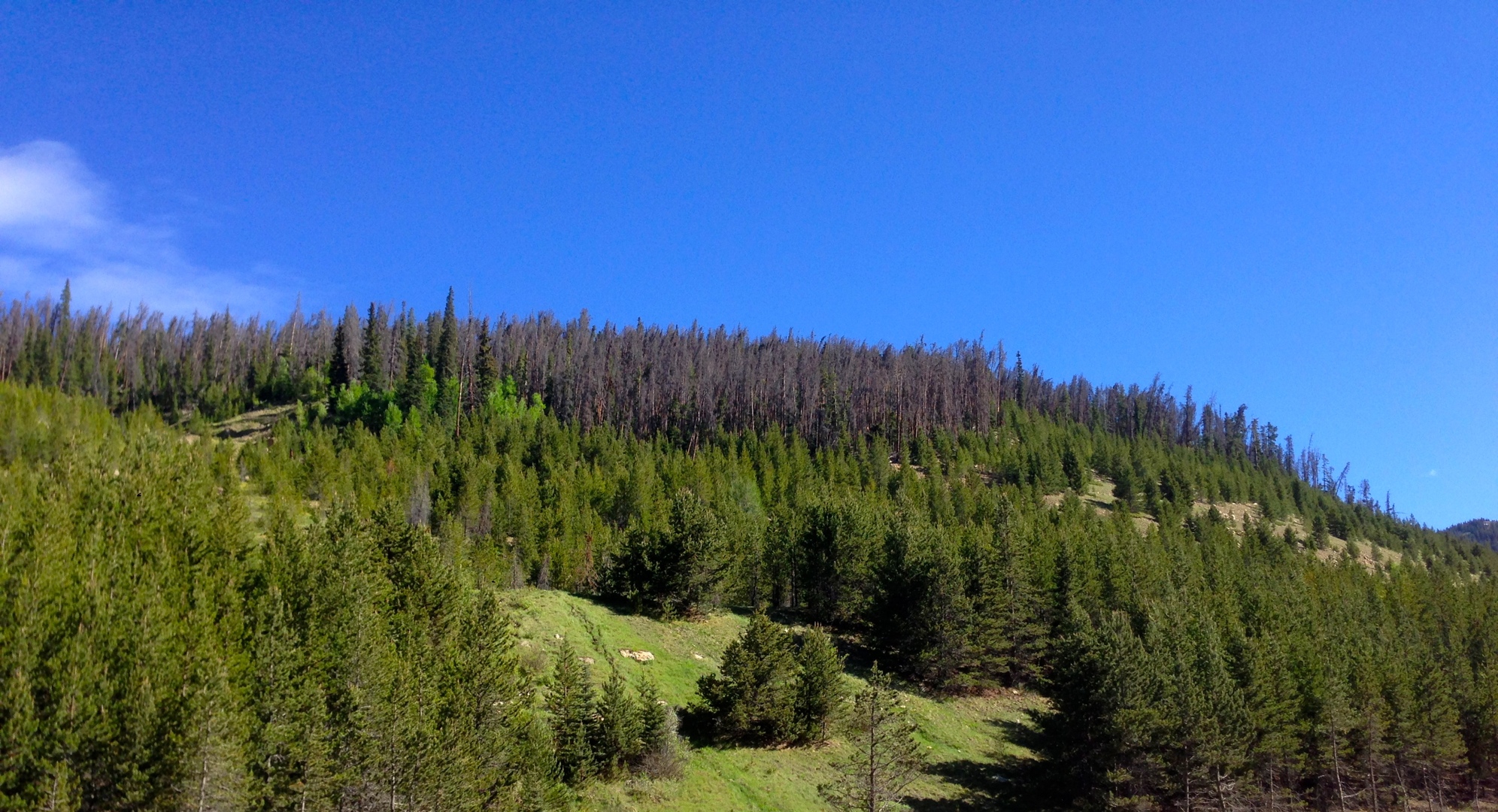 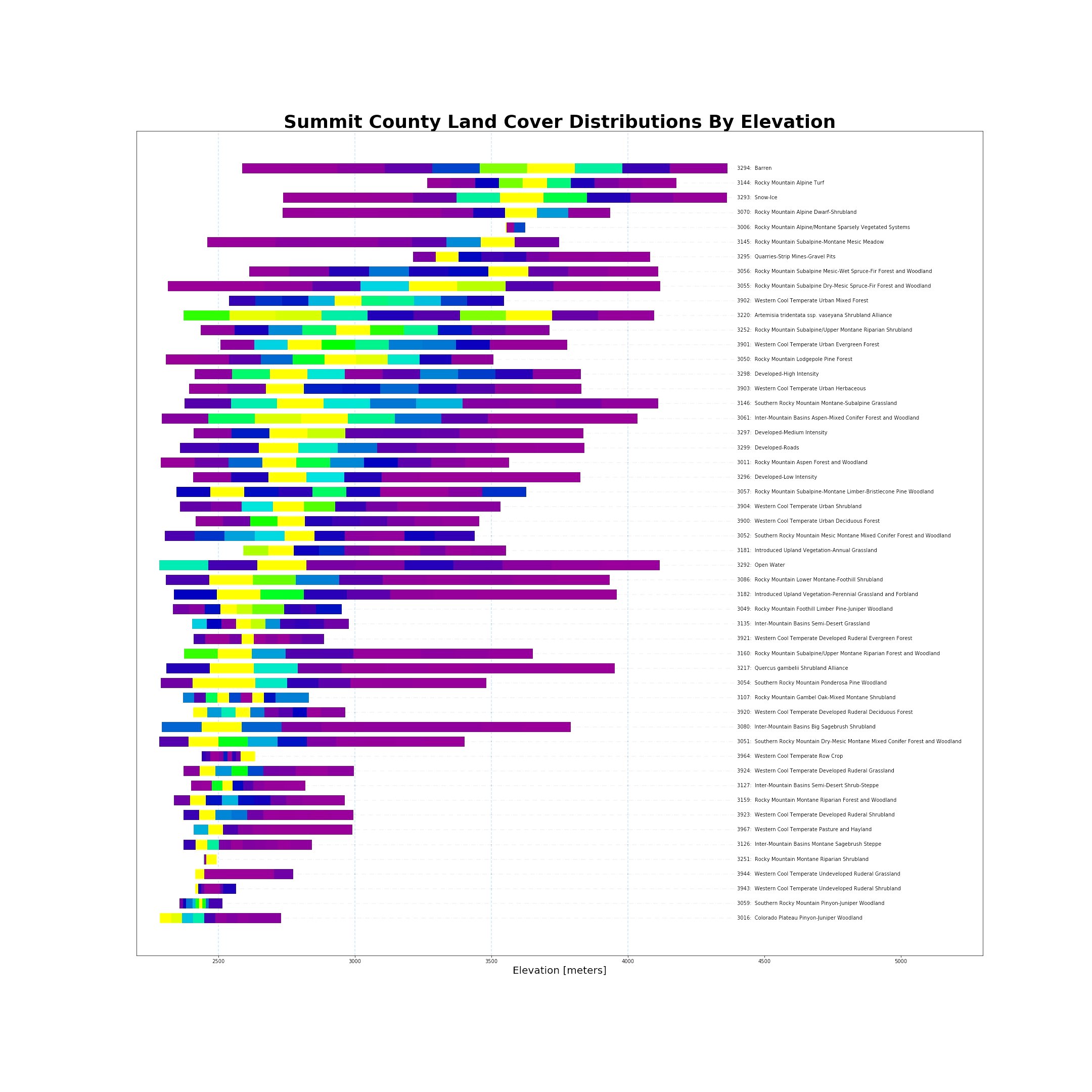 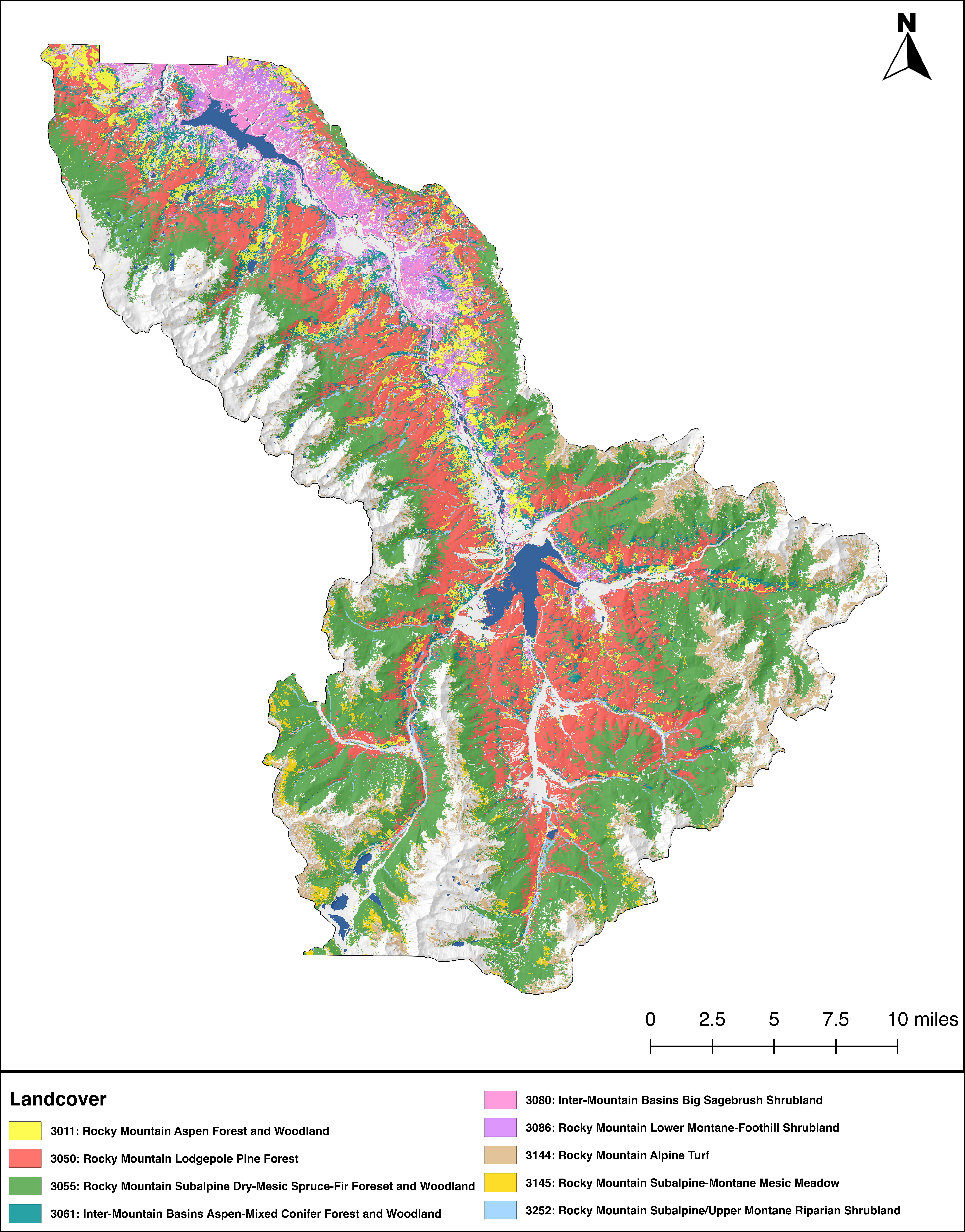 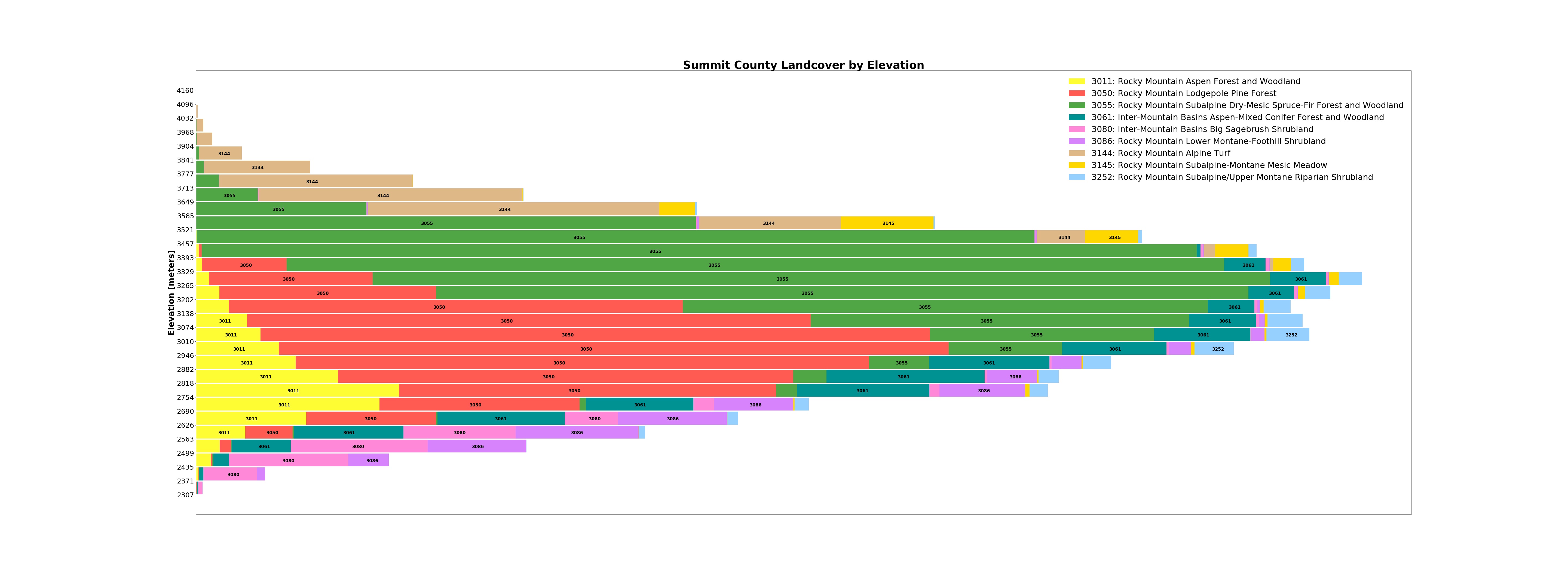 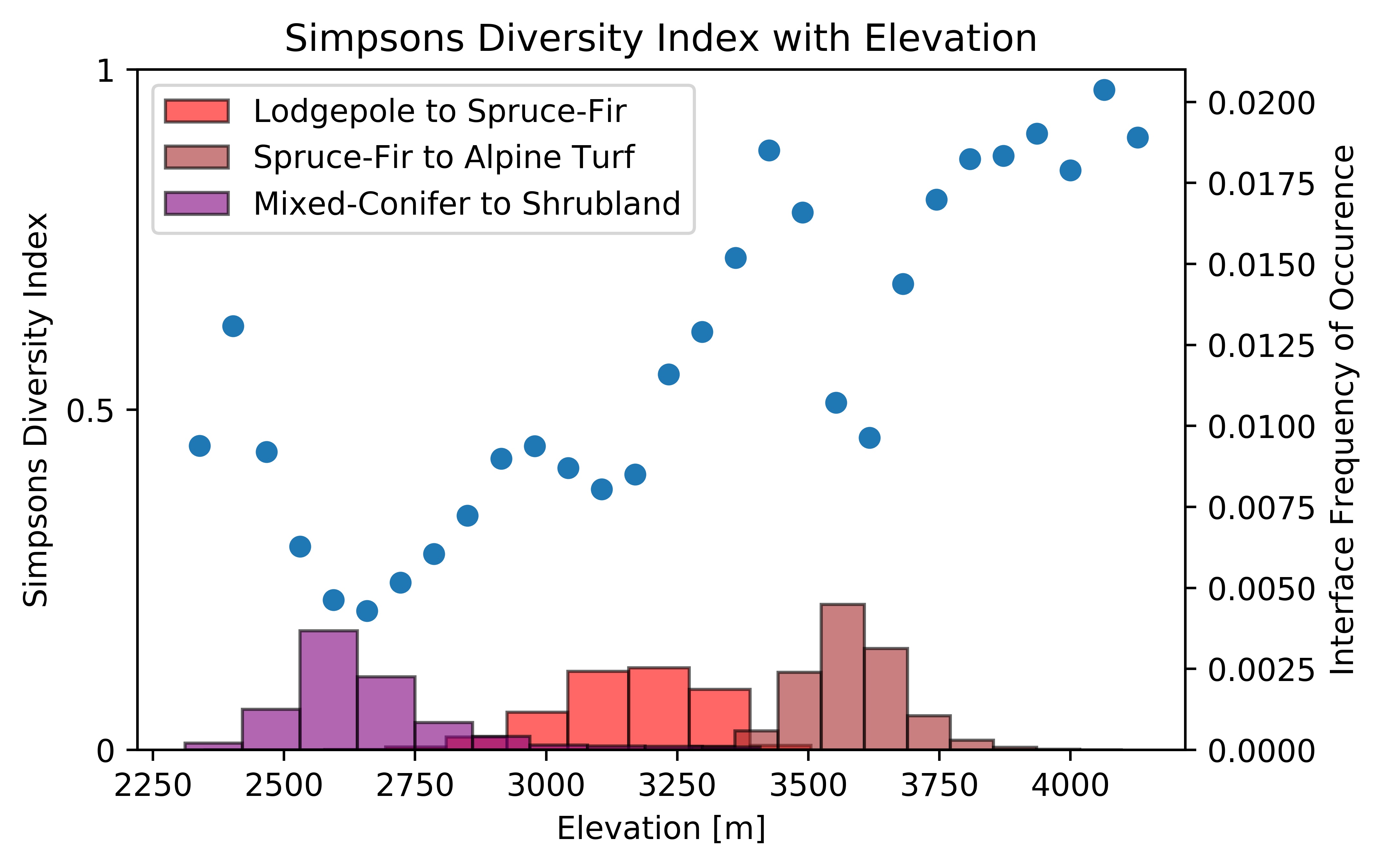 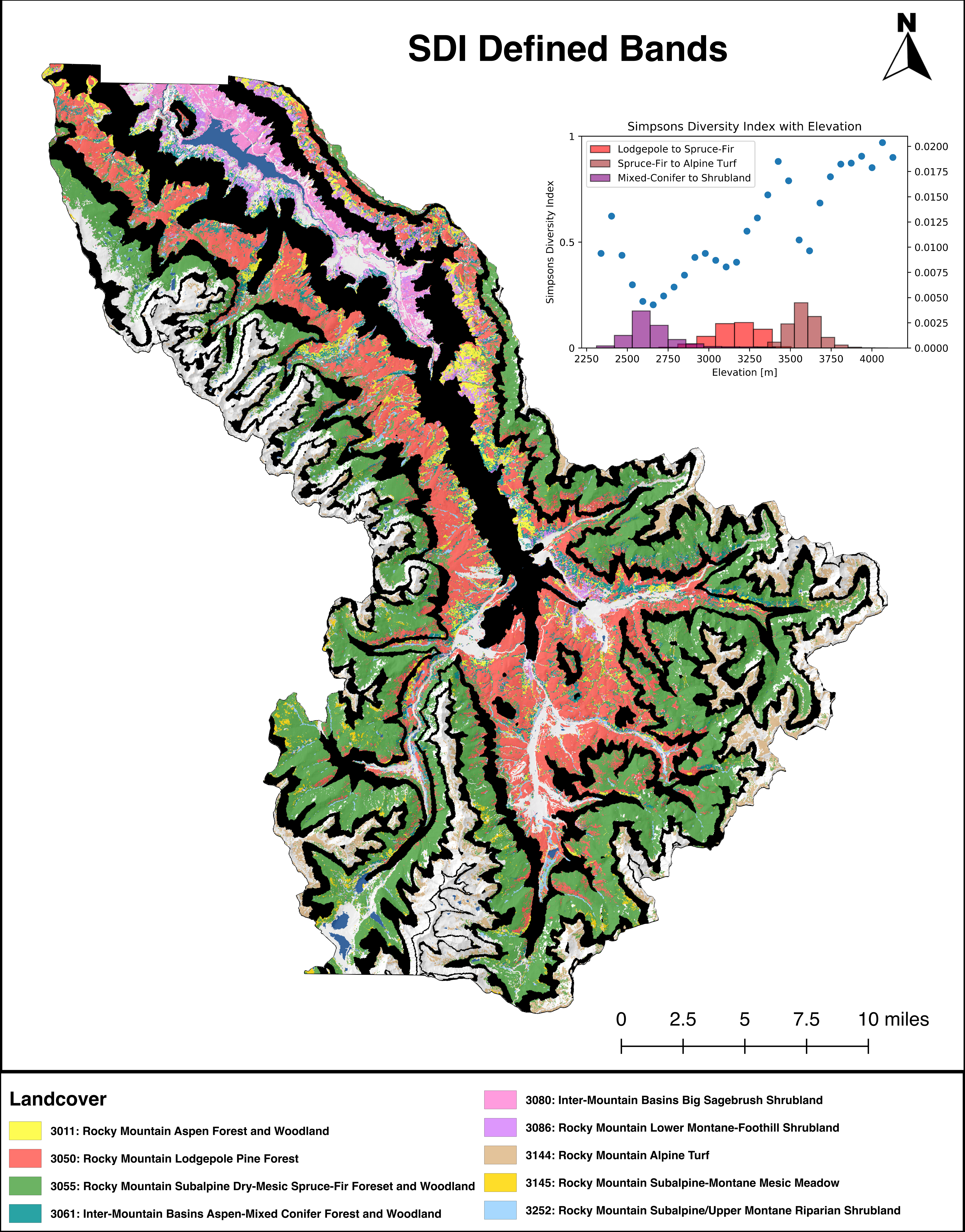 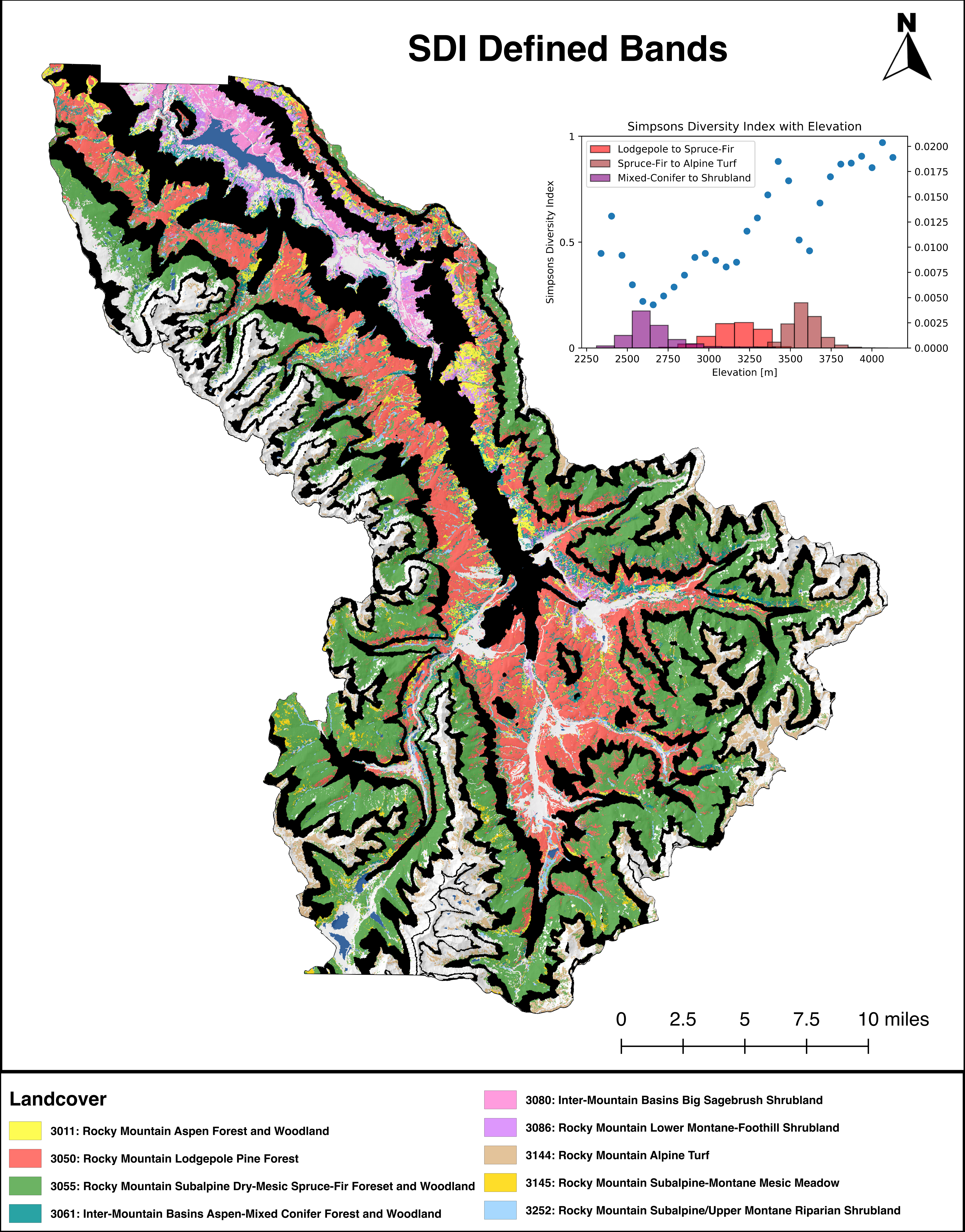 What are we doing?
Identifying hazards and values
Using collaborative groups to agree on actions
Advocating for funding, policies, and agency directions
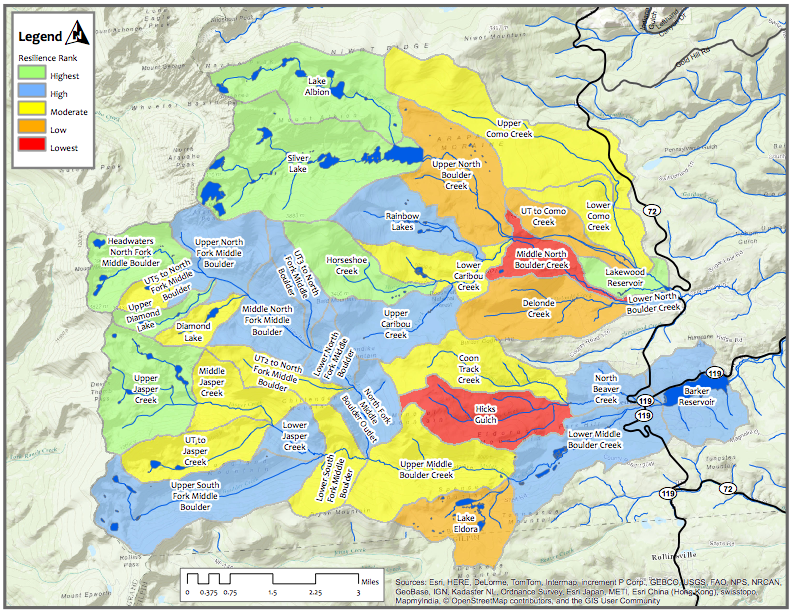 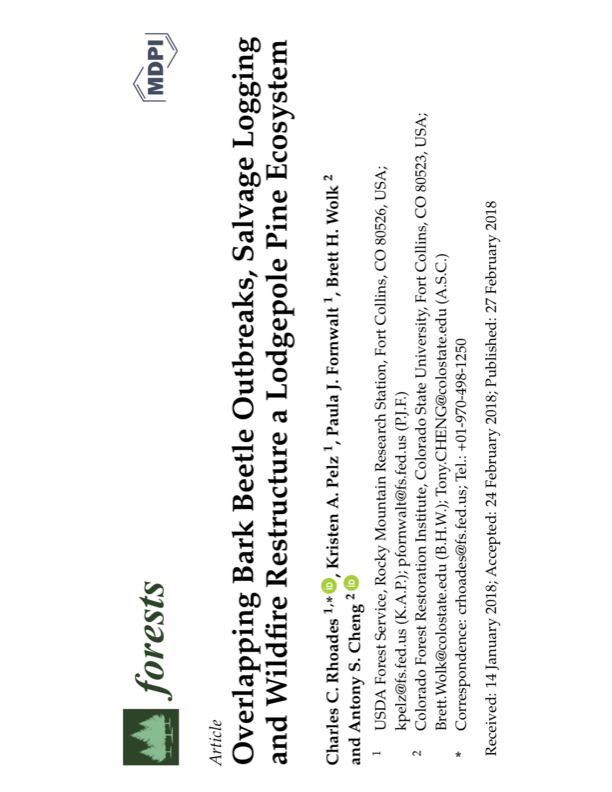 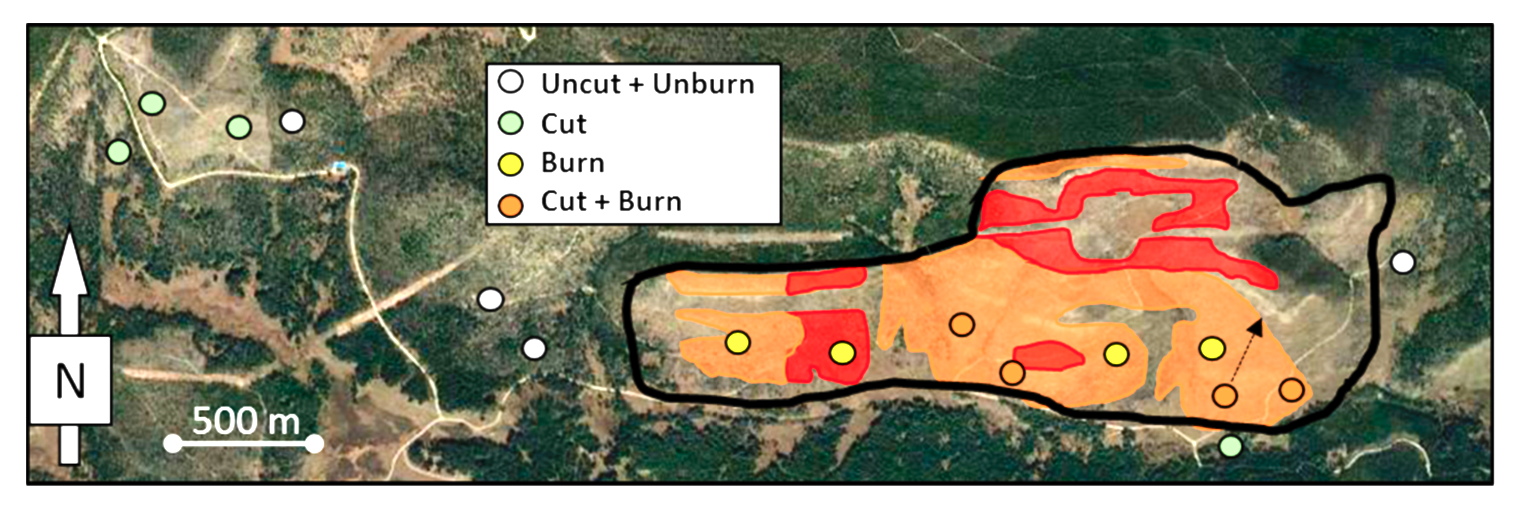 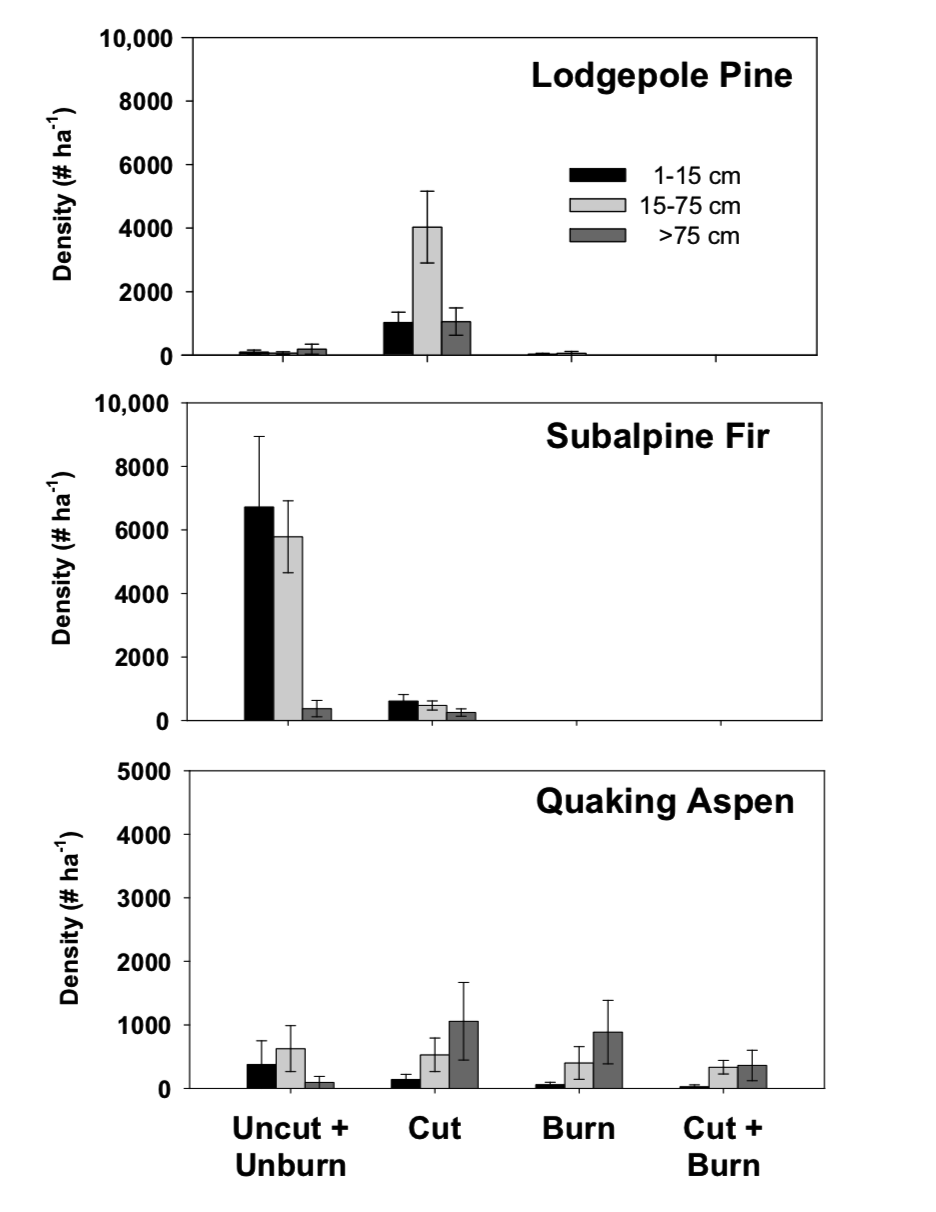 How to get involved
High Country Forest Collaborativehighcountryforest.org
Watershed Wildfire Protection Groupcsfs.colostate.edu/forest-management/watershed-management
Forest Health Task Forcesummitpinebeetle.org
JW Associatesjw-associates.org
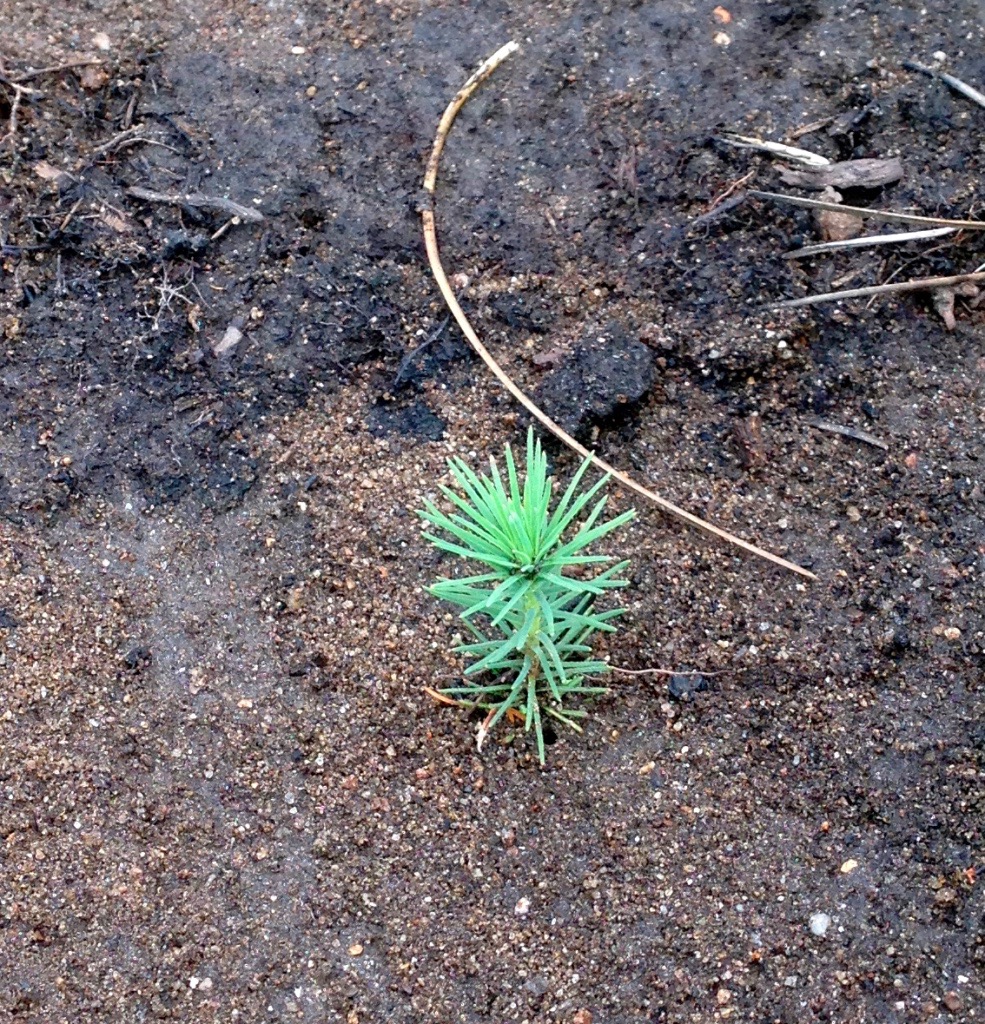 Brad Piehl
970.406.0085
bpiehl@jw-associates.org